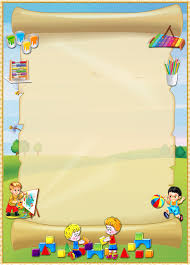 Формирование познавательного интереса в семье
Подготовила: педагог-модератор Цееб С.Д.
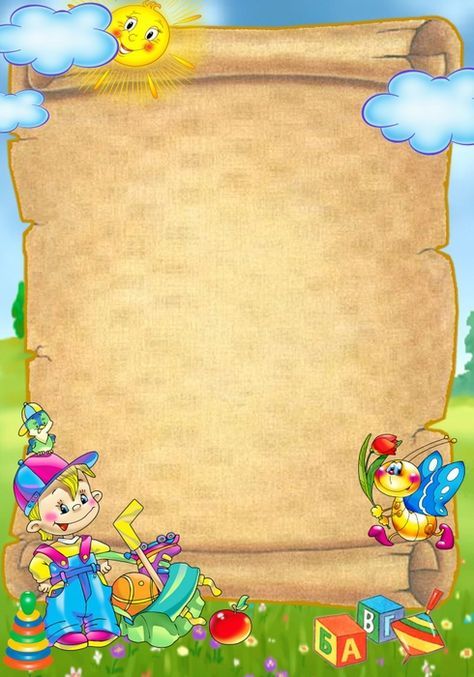 «Умейте открыть перед ребёнком в окружающем мире что-то одно, но открыть так, чтобы кусочек жизни заиграл перед детьми всеми цветами радуги. Оставляйте всегда что-то недосказанное, чтобы ребёнку захотелось ещё и ещё раз возвратиться к тому, что он узнал». 
 В.А. Сухомлинский
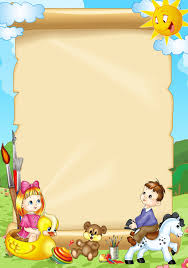 Познавательный интерес – это особое отношение человека к тому, что его окружает, в котором выражено его стремление к всестороннему, глубокому изучению существенных свойств окружающей действительности. Познавательный интерес несомненно влияет на  развитие памяти, творческого воображения, внимания, мышления, а также является мощным стимулом в развитии ценных качеств личности – настойчивости в достижении цели, целеустремленности, стремление к достижению намеченного результата. Семья многое может сделать для формирования познавательных способностей ребёнка. Поэтому родителям важно знать показатели познавательных интересов у старших дошкольников.
 Понаблюдайте за своим ребенком в разных видах деятельности, в общении со взрослыми и сверстниками, чтобы выяснить, сформированы ли у него познавательные интересы.
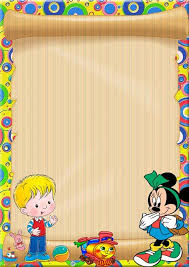 При этом обратите внимание на следующее:
задает ли ваш ребенок вопросы, каково их содержание и количество
стремится ли ребенок пополнить свои знания об интересующем его предмете, используя различные средства информации (просит почитать, рассказать; рассматривает иллюстративный материал; самостоятельно наблюдает; осуществляет несложные опыты; обращается к теле- и радиопередачам и т. д.)
рассказывает ли взрослым и сверстникам о своих интересах
участвует ли в беседе о том, что его интересует (проявляет ли при этом активность, инициативу, охотно ли делится своими знаниями)
отражает ли свои впечатления в разных видах деятельности, проявляя при этом инициативу, творчество (игры, рассказы, рисунки, лепка, конструирование, поделки из природного материала и пр.)
способен ли к длительному сосредоточению внимания, есть ли отвлечения, умеет ли элементарно планировать деятельность, пытается ли преодолеть возникшие трудности
свойственна ли ребенку увлеченность, эмоциональность и выразительность речи, мимики, движений при проявлении интереса?
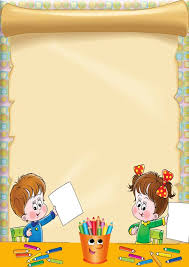 Советуем родителям использовать каждую возможность для обогащения ребенка яркими впечатлениями об окружающей жизни. Очень полезно проводить с детьми прогулки и экскурсии.
Не стремитесь объяснять и рассказывать ребенку обо всем, что он видит на прогулках, экскурсиях и по телевизору. Для развития интереса ребенка целесообразнее возбуждать его познавательную активность, стимулировать появление у него вопросов, стремление находить на них ответы посредством наблюдений, размышлений. Например, вы с ребенком прогуливаетесь в лесу. Предложите сыну или дочери определить, что изменилось в лесу со времени последнего посещения; задать вопросы и придумать загадки о том, что он видит; вспомнить и прочитать строки из выученных ранее стихотворений о природе.
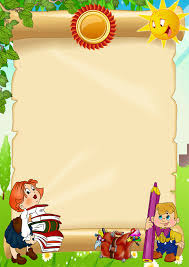 Знакомя детей с окружающим миром, чаще прибегайте к приему сравнения. Благодаря сравнению предметов, явлений действительности, ребенок глубже познает их, выделяет в них новые качества, свойства, что дает возможность по-иному взглянуть на то, что казалось ему хорошо знакомым. Так, на улице города ребенку можно предложить сравнить разные виды транспорта (автобус и троллейбус, трамвай и троллейбус, грузовую и легковую машины и пр.). Старшие дошкольники могут сравнивать непосредственно наблюдаемый объект с другим объектом, запечатленным в памяти. Например, вечером, возвращаясь из детского сада домой, предложите ребенку вспомнить, каким было небо утром, отметить изменения. Побуждая ребенка к сравнению, мы повышаем его наблюдательность, обеспечиваем более активное и сознательное усвоение знаний.
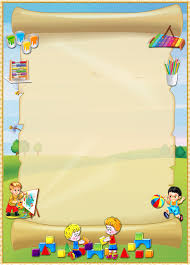 Познавательный интерес дошкольника отражается в его играх, рисунках, рассказах и других видах творческой деятельности. Поэтому в семье следует создать условия для развития такой деятельности. Так, ваш сын интересуется транспортом. Приобретите ему соответствующие игрушки, смастерите вместе с ним какие-либо модели, помогите развернуть игру, время от времени принимайте в ней участие. Предложите мальчику нарисовать то, что его интересует, поддерживайте беседы на эту тему.
 Интерес, осуществляемый в деятельности, становится стойким и осознанным. Если деятельность протекает успешно, то у ребенка усиливается желание заниматься ею, что благотворно сказывается на развитии у него познавательного интереса. Поощряйте занятия и игры детей, относитесь к ним одобрительно, помогайте довести начатое дело до конца.
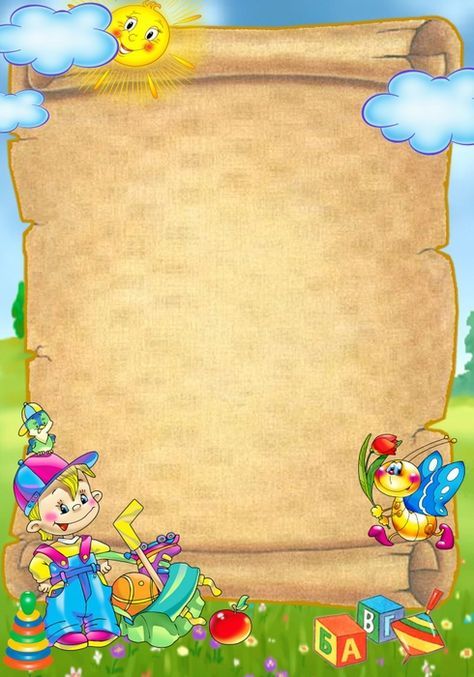 Вывод:
Развитие познавательного интереса и познавательных способностей детей – один из важнейших вопросов воспитания и развития ребёнка дошкольного возраста. 
От того, насколько будут развиты у ребёнка познавательный интерес и познавательные способности, зависит успех его обучения в школе и успех его развития в целом.